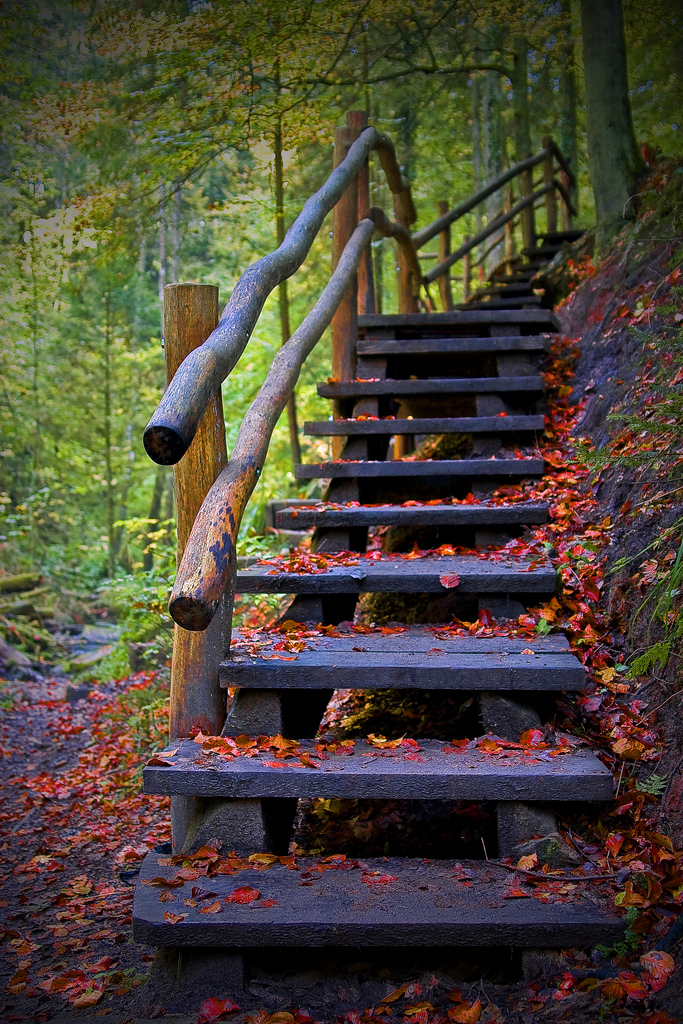 NS3310 - Physical Science Studies
Evolution
Caminalcules
Key Questions
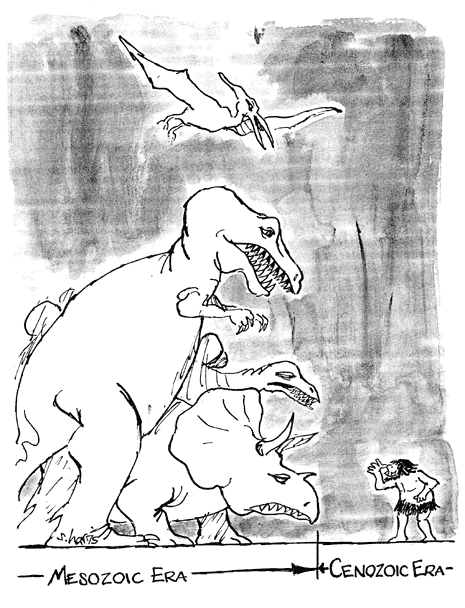 What is the history of life on earth?

How has life evolved?

What is the theory of Evolution?

What are the facts?

How does this relate to earth’s history?
Historical Perspective
Plato
Plato’s Ideal

Aristotle
Scala naturae
Future Causes

The Chain of Being
The Long Road to Recovery
Linnaeus
taxonomy
Hutton
gradualism
Lamarck
evolution
Malthus
populations
Cuvier
extinction
Lyell
uniformitarianism
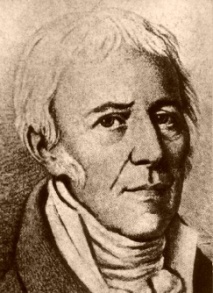 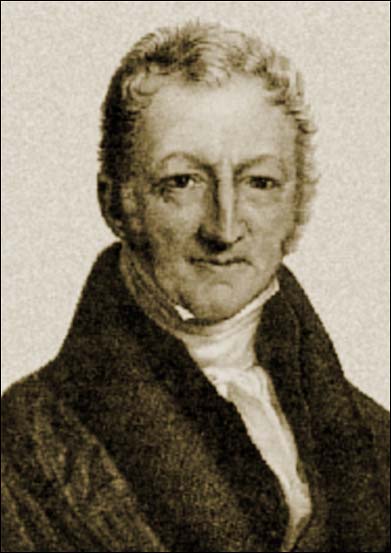 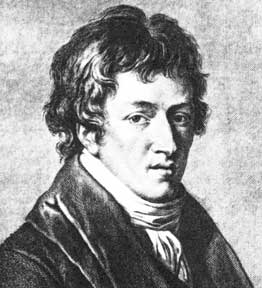 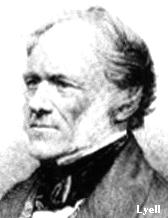 Darwin
Voyage of the Beagle

Origin of Species

Wallace
Natural Selection

Mendel
Natural Selection and Adaptation
Species Fecundity

Stable Populations

Environmental Resources are Limited

Struggle for Survival

Variation within Populations

Differential Survivability

Successful Traits Accumulate
Patterns of Evolution
Homology

Vestigial Traits

Biogeography

The Fossil Record
Modern Synthesis
Theodosius Dobzhansky

Sewell Wright

Watson and Crick

Ernst Mayr
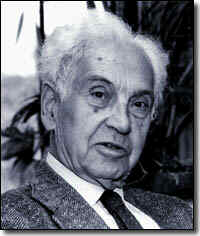 Population Genetics
Population

Gene Pool

Hardy-Weinberg Equilibrium

	p2 + 2pq + q2 = 1
Microevolution
Natural Selection

Genetic Drift

Bottleneck Effect

Founder Effect

Mutation
Variation
Variation Within Populations
Polymorphism
Gene diversity
Nucleotide diversity

Variation Between Populations
Geographic variation
Sexual recombination
Fitness
Optima

Relative Fitness

Selection
Directional selection
Diversifying selection
Stabilizing selection
Level of Selection
Gene selection

Species selection

Population selection
Sexual Selection
Sexual dimorphism

Mate Choice

Competition

The Ant and the Peacock
Perfection
Evolution is limited by history

Adaptations is limited by survivability

There are no future causes

Chance happens

Not all change is good
Macroevolution
Biological Species Concept

Ecological Species Concept

Pluralistic Species Concept

Morphological Species Concept

Genealogical Species Concept
Prezygotic Isolation
Habitat isolation

Behavioral isolation

Temporal isolation

Mechanical isolation

Gametic isolation
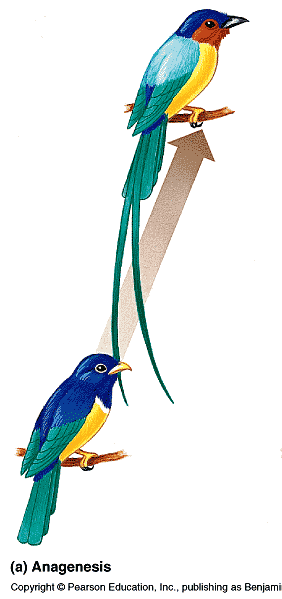 Speciation
Allopatric Speciation

Anagenesis

Sympatic Speciation

Cladogenesis
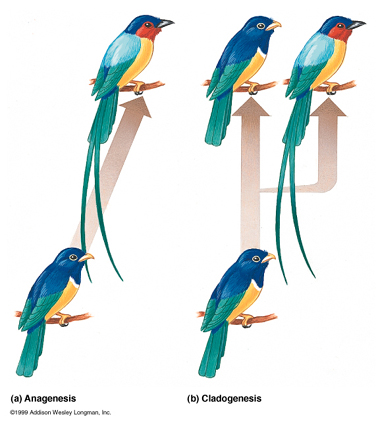 Examples of Speciation
Ring Species

Adaptive Radiation on Island Chains
Rates of Speciation
Gradualism

Catastrophism

Punctuated Equilibrium
Humans
To Be Human
Brain Size

Jaw Shape

Bipedal Posture

Reduced Dimorphism

Social Structure
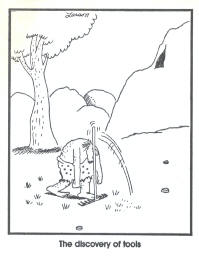 Key Concepts
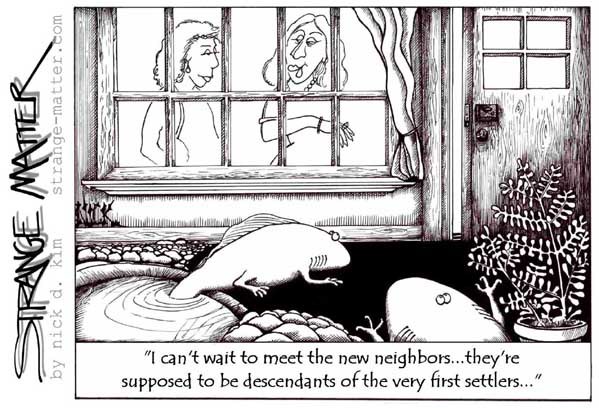 Life has evolved.

Adaptations occur through natural 
	selection.

Variation of traits allows for adaptation.

Variation is maintained through sexual reproduction, genetic drift, mutation and other factors.

New species can arise as changes in traits due to adaptations accumulate.

The tree of life shows the history of evolution.

The theory of evolution is the unifying theory of biology.
“Nothing in biology makes sense without Evolution.”
Theodosius Dobszhansky